Комитет администрации Целинного района по образованию
Внедрение дистанционных образовательных технологий на базе библиотечно-информационных центров 

12 Апреля, 2013 год
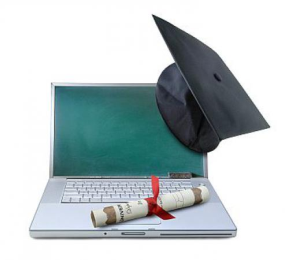 Особенности реализации проекта
Приоритетным направлением развития проекта в 2012-2013 учебном году является внедрение ДОТ в систему обучения в малокомплектных школах, а также развитие сетевого взаимодействия пилотных школ с помощью современных информационных технологий
Цель развития внедрения дистанционных образовательных технологий в систему образования
создание оптимальных условий для обеспечения доступности качественного образования учащимся, независимо от места проживания, социального положения и состояния здоровья.
Задачи ОУ, работающих по межшкольной модели
создать и в течение учебного года вести мастер-классы (не менее одного от школы) по различным вопросам применения ДОТ;
организовать дистанционное мероприятие (не менее 1 в полугодие), например, предметный марафон, конкурс портфолио учащихся и т.п., для педагогов или учащихся школ района;
провести вебинары (не менее 1 в квартал) для педагогов  района.
Малокомплектная модель
Актуальными направлениями применения
малокомплектной модели являются: 
обучение предмету учебного плана федерального или школьного компонента, 
ведение элективных курсов, в том числе по подготовке к ЕГЭ, 
работа с одарёнными учащимися в рамках консультаций, факультативов и т.п.
План внедрения ДОТ в районе на 2012-13 учебный год
Информация об образовательных учреждениях, внедряющих ДОТ в  2012-2013 уч.г. (для школ, которые работают в проекте с 2011 и 2012 г.).
Информация об образовательных учреждениях, внедряющих ДОТ в  2012-2013 уч.г. (для школ, которые работают в проекте с 2011 и 2012 г.).
Основные результаты
создана нормативно-правовая база по реализации проекта ДОТ  в МОУО и ОУ;
осуществляется информирование педагогической и широкой общественности о реализации проекта через сайты комитета по образованию и ОУ;
учителями разработаны и применяются дистанционные курсы по биологии, обществознанию, МХК и элективным курсам в ходе учебного процесса;
реализуется методическая и информационная поддержка, а также повышение квалификации по вопросам внедрения ДОТ;
ОУ оснащены компьютерной техникой и ЭОРами, которые внедряются в учебный процесс;
отмечается повышение мотивации детей к учёбе и повышение качества знаний.
Основные эффекты
Активизация применения имеющегося в школе материально-технического обеспечения, ЭОРов и АИС «Сетевой город. образование».
Углубление индивидуализации и дифференциации процесса обучения.
Развитие самостоятельности обучающихся.
Расширение сетевого взаимодействия школ и педагогов.
Перспективы
применение ДОТ для подготовки к итоговой аттестации, проведения дистанционных конкурсов, проектов, работе с одарёнными школьниками и реализации профильного обучения;
развитие индивидуальных образовательных траекторий учеников;
внедрение системы дистанционного взаимодействия в режиме реального времени для проведения школами вебинаров, уроков, мероприятий;
поощрение педагогов, реализующих ДОТ в школах.